ВСЕ ДЕЛО В ШЛЯПЕ
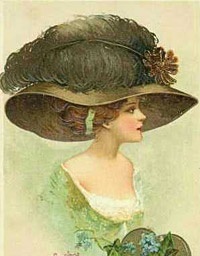 Автор работы: Позднякова Маргарита Алексеевна
Ученица 3 класса «В» школы № 92 с углубленным изучением отдельных предметов
Научный руководитель: Корнюшина Наталья Николаевна, 
                                            учитель начальных классов
Особенность моего проекта
Обобщить знания о шляпах, развить эстетический  вкус, умение подбирать образные выражения, развитие творческого воображения.
Немного из истории
Слово "шляпа" фигурирует в огромном количестве крылатых выражений. Само словосочетание "дело в шляпе" восходит к XVI веку. Во время суда на Руси в шапку клали восковые шарики, и тяжбу выигрывал тот, кому принадлежал первый вынутый шарик. Со временем это выражение стало синонимом успешного завершения дела.
Сложная история взаимоотношений человека и его головного убора позволяет рассматривать шляпу не просто как элемент костюма, отражающий смену стилей и эпох в моде, но как своеобразный культурный и художественный феномен.
Веками шляпа играла важную роль в обозначении статуса человека в обществе. Выбор шляпы, степень ее экстравагантности говорили об оригинальности вкуса владельца, о принадлежности к светскому обществу или художественной богеме, а для художника - о смелости и индивидуальности модели.
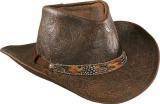 В старину мужчины в основном носили шапки. Причём по шапке можно было определить к какому сословию относится человек: чем знатнее род, тем выше шапка. 
   Отсюда появилась поговорка: 
      «По Сеньке шапка, 
                           по Фоме колпак». 
    Самые высокие шапки 
                              были у бояр.
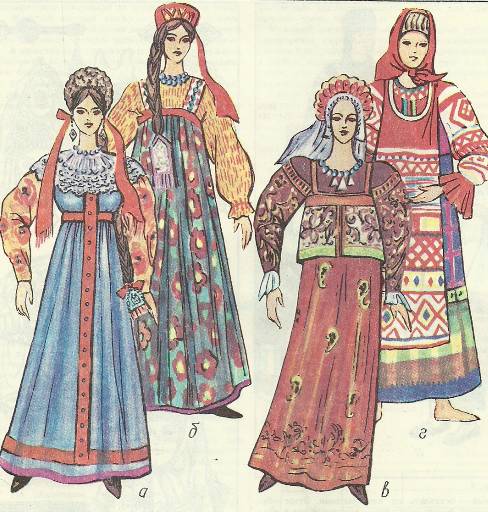 Женскому головному  убору уделялось особое внимание. 
   По нему можно было узнать не только, из какой местности владелица, но и каков ее возраст, семейное положение и социальная принадлежность.
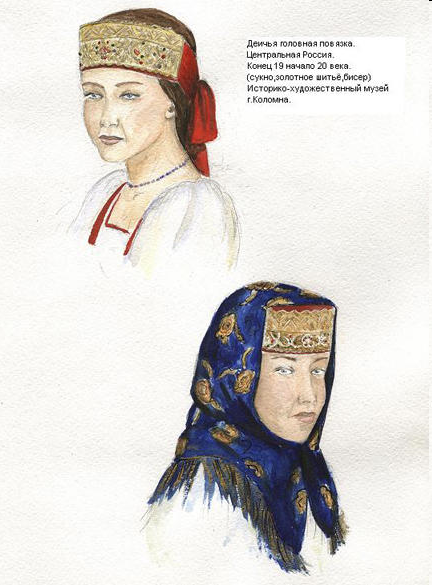 Девичий головной убор отличался 
от головного убора замужней
 женщины, так же как и прическа.
Девушка могла носить волосы 
распущенными или заплетать их 
в одну косу. 
Замужние крестьянки плели две косы
и укладывали их на голове или свертывали волосы в пучок спереди. Отсюда формы головного убора: у женщины - покрывающие волосы, у девушек - оставляющие их   открытыми.  Непокрытые волосы у девушек считались показателем «чистоты»
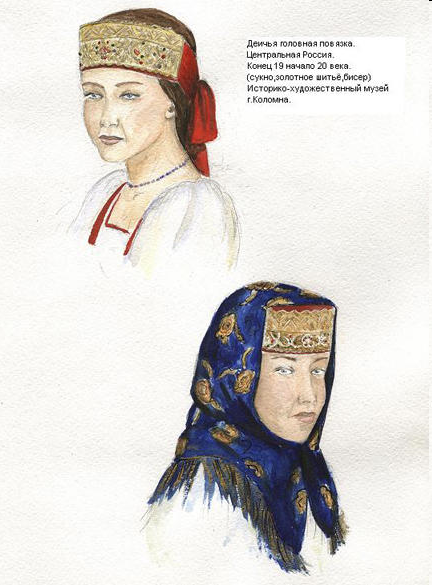 Девичьи головные уборы:   повязки, венцы, перевязи, коруны
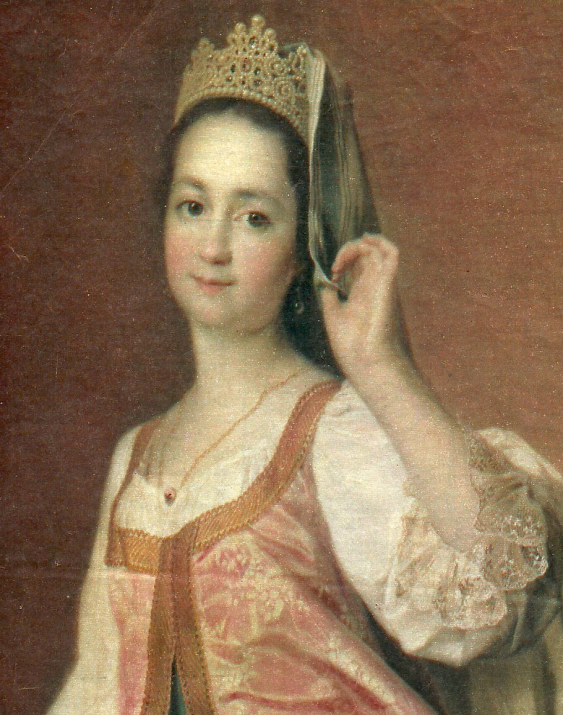 У каждой девушки и женщины было 
 несколько головных уборов: 
 на каждый случай свой. 
 Их хранили в специальных 
                                  отделениях сундуков вместе с
                                  украшениями и передавались по 
                                  наследству от матери к дочери и 
                                  являлась  непременной частью 
                                  приданого зажиточной невесты.
Повязки носили невестившиеся девушки. 
Это была «девья красота», с которой    невеста прощалась на девичнике.
Замужним женщинам      полагалось прятать волосы. Считалось большим грехом и позором «засветить» хотя бы прядь волос. Домовой легко мог утащить неосторожную женщину на чердак за непокрытые волосы. А разгневанное божество могло наслать на неё болезнь или неурожай. Отсюда пошло выражение: «опростоволоситься»
В женском головном уборе отражалась идея неба. Да и сами головные уборы имели птичьи названия: «кика» произошло от слова «кичка» - утка; «кокошник» от слова «кокоть» - петух» «сорока» - от названия птицы.
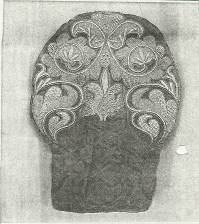 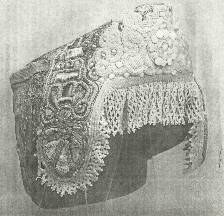 сорока
кика
кокошник
Женщины носили  кокошники
                                    полумесяцем, вышитые на 
                                    бархатной или шелковой основе. 
                                    Первый раз кокошник 
                                    надевали в день свадьбы, 
                                    затем носили его по большим
   праздникам до рождения первого ребенка.
   После этого женщины носили 

волосникии

                 и платки.
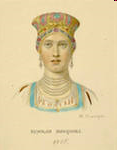 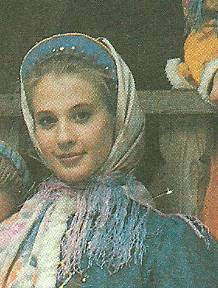 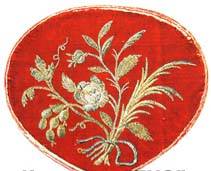 Тыльная часть кокошника вышивалась особенно богато:
стилизованный куст символизировал древо жизни, каждая веточка которого - новое поколение; часто располагалась над веточками пара птиц, символ связи земли и неба и брачующейся пары, в лапках птиц - семена и плоды. Кокошник не просто украшал  головы, а был женским     оберегом.
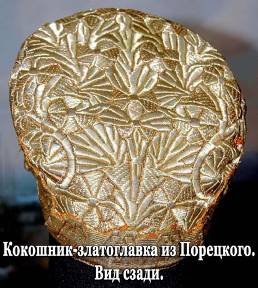 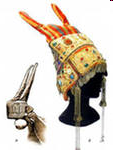 Кичка отличалась разнообразием 
    и фантазийностью
решения. 
    Только по форме различают кички:
    рогатые, копытообразные, 
    лопатообразные, 
    котелкообразные,
     в виде обруча, 
    овала, полуовала и т.п.
Сорока
Верхняя украшенная часть кичкообразного головного убора, формой обычно связанная с формой кички. Сорока изготавливалась из ткани и, будучи натянута сверху на кичку, иногда скрывала ее рогатость. Сороку умела шить каждая крестьянка
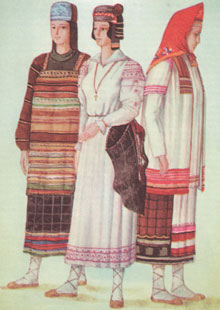 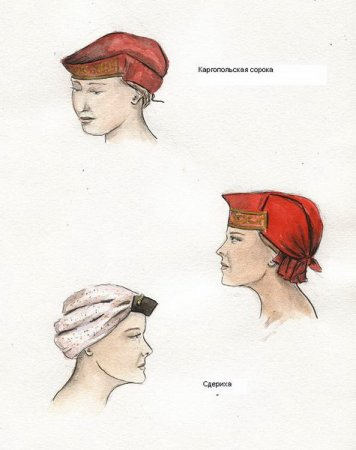 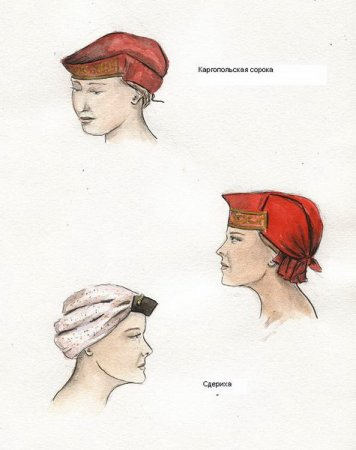 головной убор — «сорока» 
с платком сверху.
Платки, шали
Платки сначала повязывали поверх головного убора, 
а позже стали надевать самостоятельно.
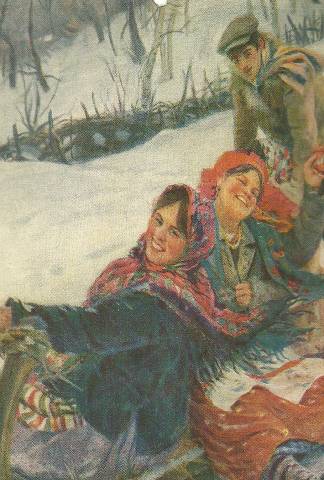 Носили так же платки и шали, которые изготавливались из различных тканей и имели разные названия: 
   бумажные, 
    кисейные 
   шелковые, 
   кашемировые, 
   персидские, 
   французские, 
   ковровые, 
   аглицкие и др. .
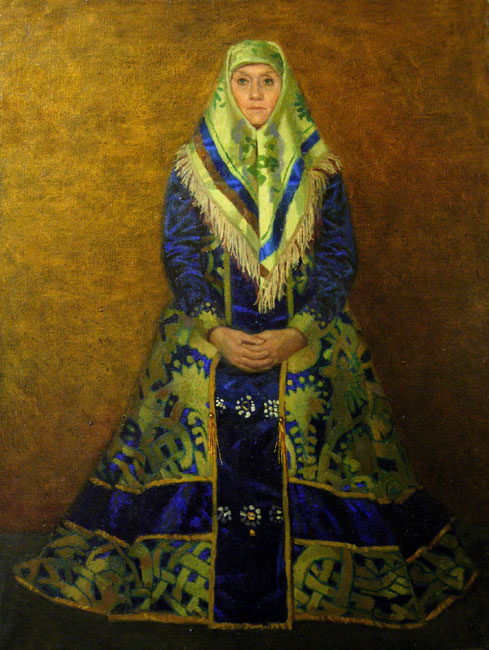 В современной жизни старинные головные уборы используются в качестве элемента концертных костюмов.
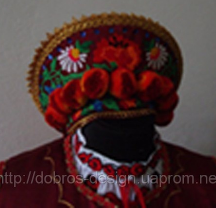 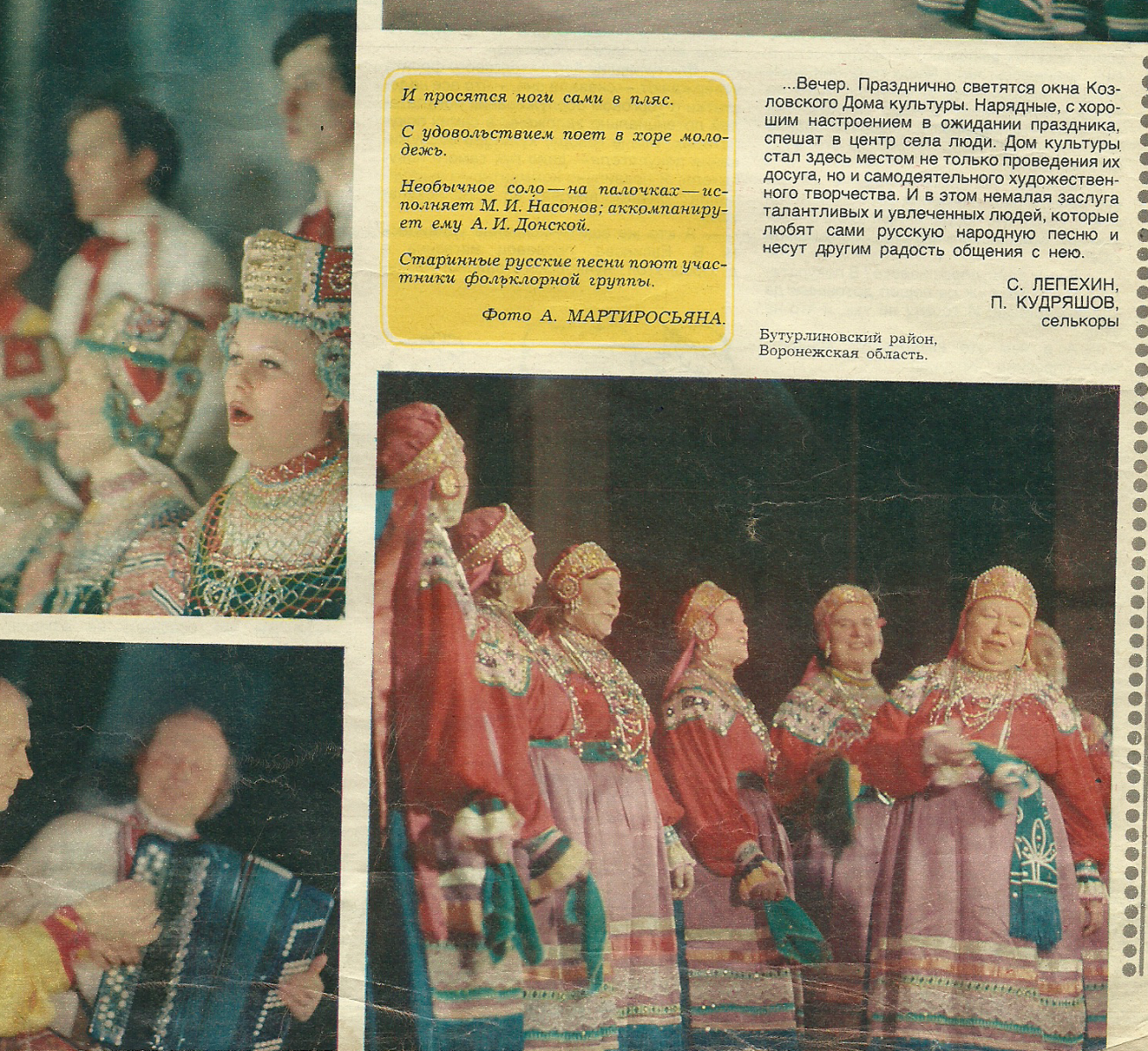 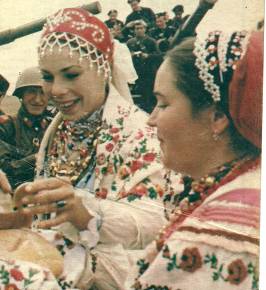 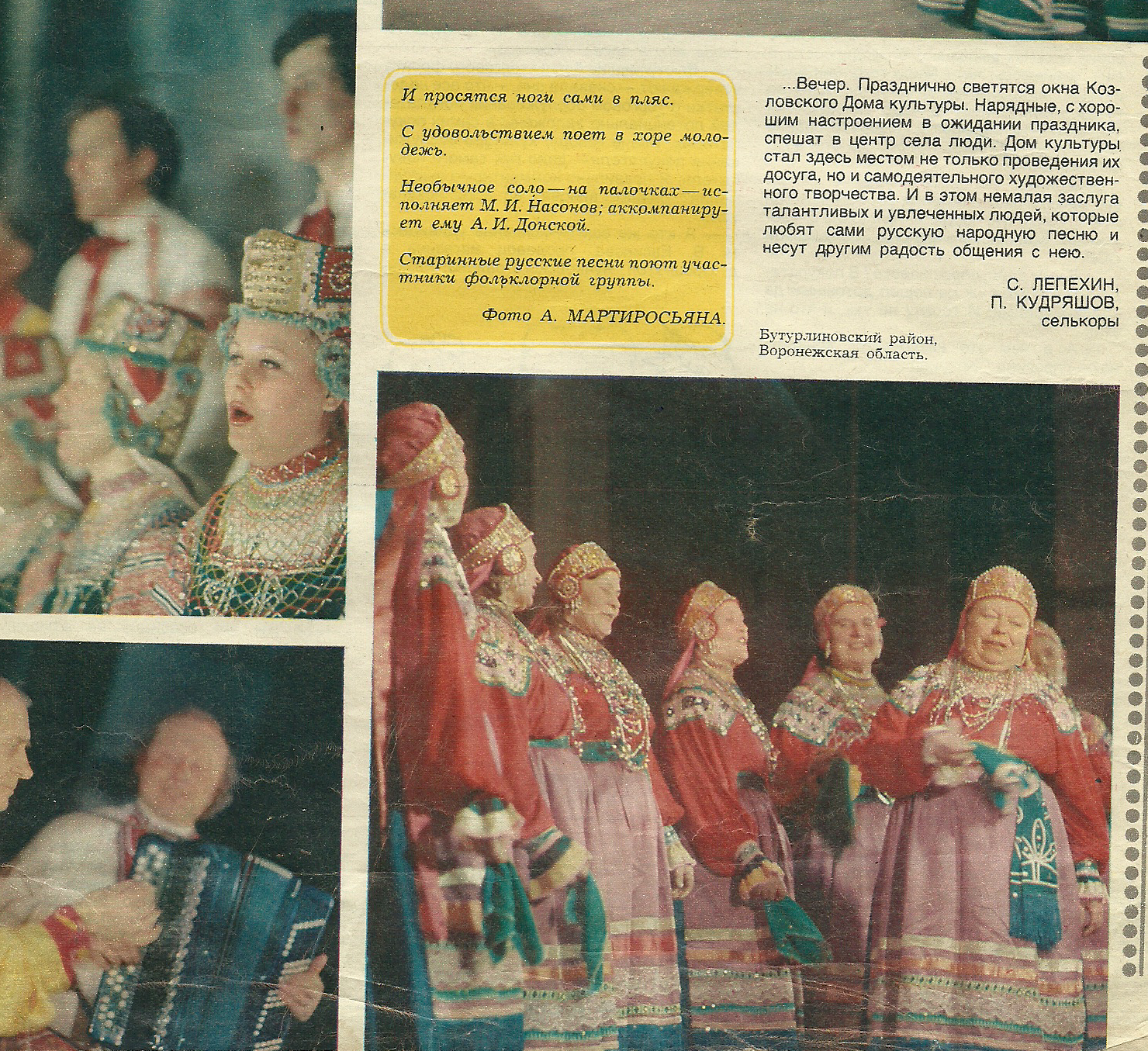 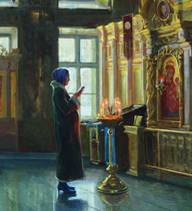 Сохранился обычай женщинам и девушкам покрывать голову при посещении храма
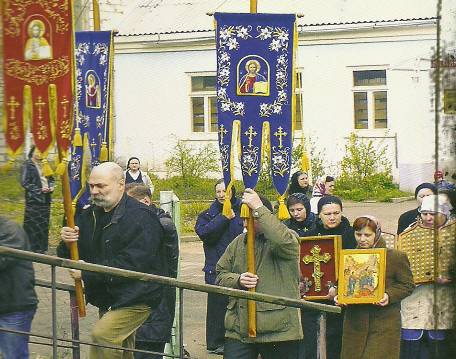 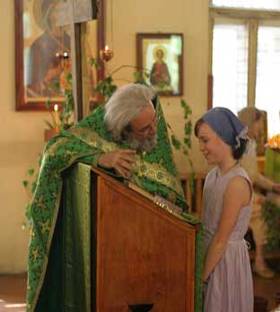 А также во время паломничества и крестного хода
«По одёжке встречают...» Эта всем известная поговорка пришла к нам из глубины столетий.  
       Тысячу лет назад нашим предкам было достаточно один раз взглянуть на одежду незнакомого человека,  его головной убор, чтобы понять, из какой он местности, к какому роду - племени принадлежит, каково его общественное положение и так далее.      Но и в наши дни эта поговорка не утратила своей актуальности …
Для того, чтобы сделать Новогодний колпак, нам потребуется:
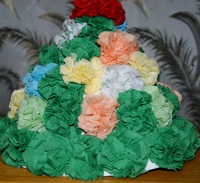 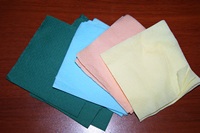 1.
Бумажные салфетки
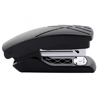 2. Белый лист картона
3. Степлер
4. Клей и ножницы
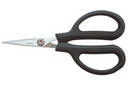 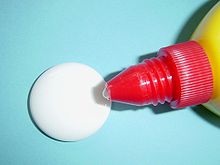 Из листа картона сделаем конус
Салфетки складываем в четверо, скрепляем середину степлером и вырезаем круг
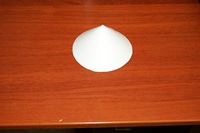 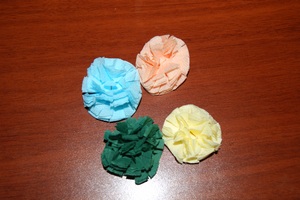 Затем на конус наклеиваем вырезанные салфетки разных цветов
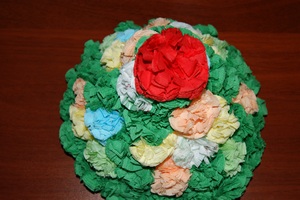 И получаем Новогодний колпак
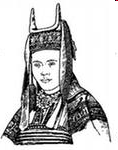 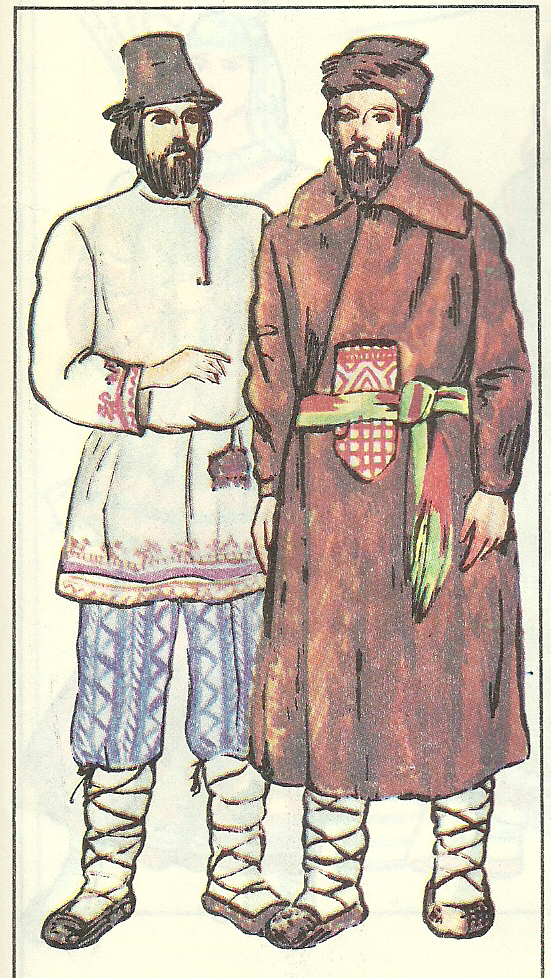 1
2
Расшифруй словограмму:
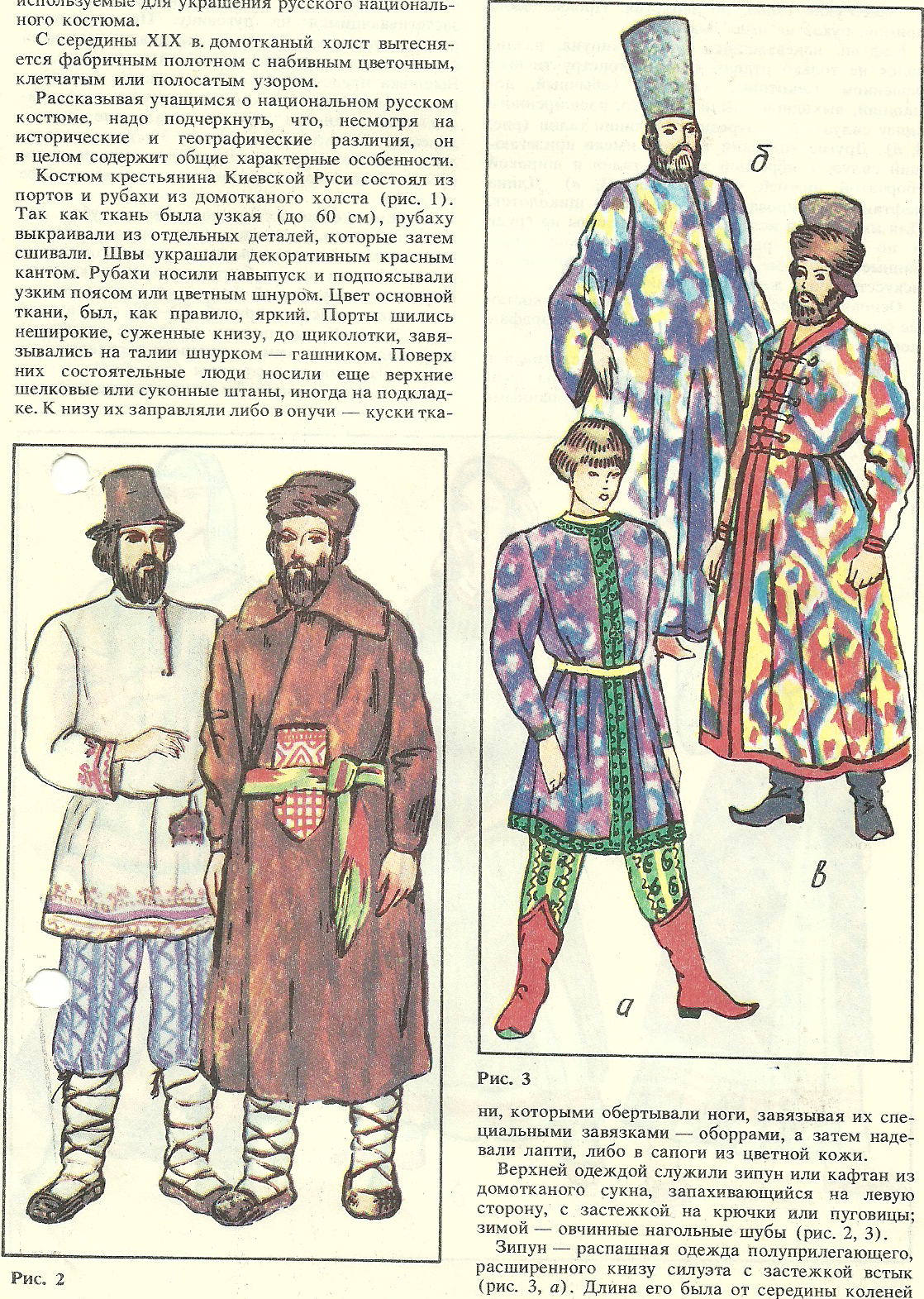 3
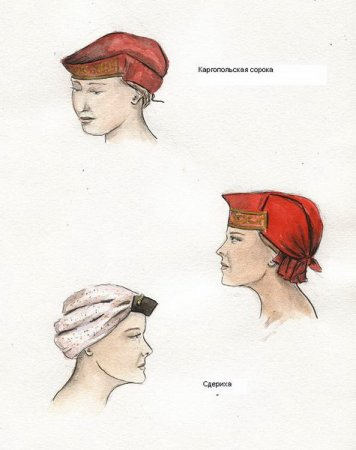 к
и
ч
к
а
4
к
о
л
п
а
к
ш
ш
а
п
к
а
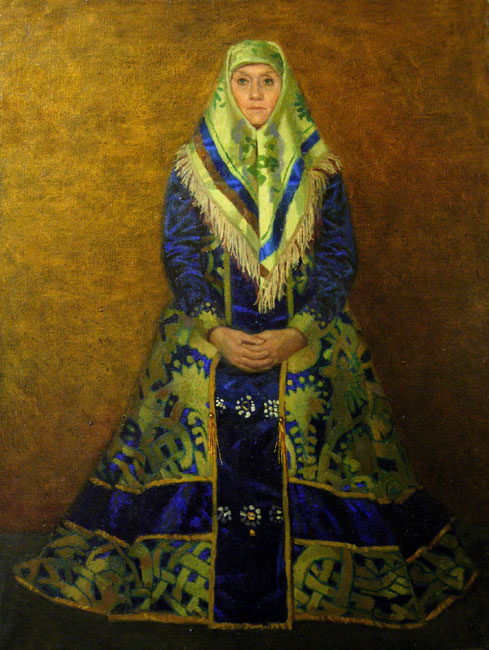 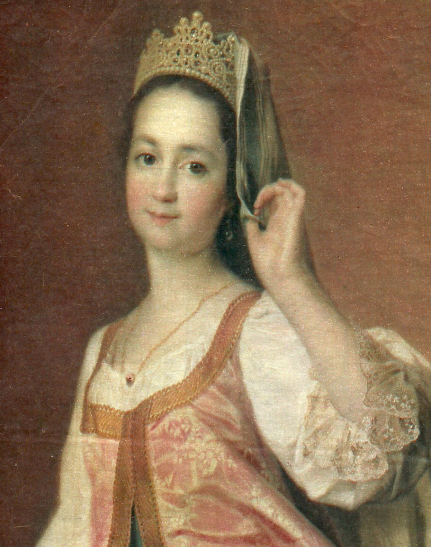 с
о
р
о
к
а
5
л
ш
а
ь
6
к
о
р
у
н
а
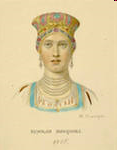 в
о
л
о
с
н
и
к
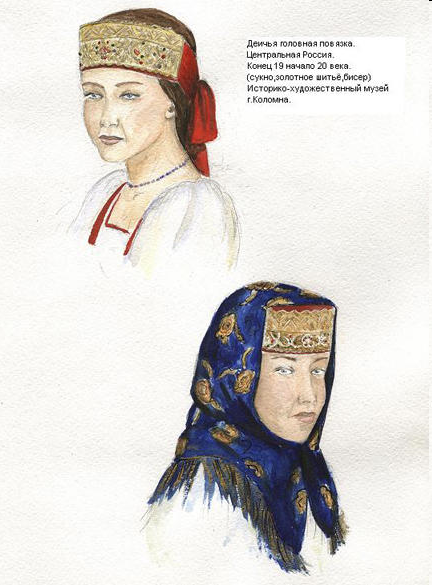 к
а
п
о
в
я
з
7
8
ИСПОЛЬЗУЕМАЯ ЛИТЕРАТУРА:
Дмитриева Н. А., Н. А. Виноградова. Искусство древнего мира. Москва. 

«Детская литература»

Кулебакин Г. И. Рисунок и основы композиции. Москва. «Высшая школа»

Очерки русской культуры 18 века., М., “Московский университет”
СПАСИБО ЗА ВНИМАНИЕ